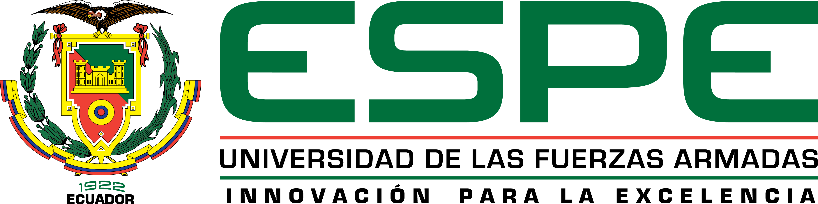 DEPARTAMENTO DE CIENCIAS ECONÓMICAS, ADMINISTRATIVAS Y DEL COMERCIO
CARRERA DE COMERCIO EXTERIOR Y NEGOCIACIÓN INTERNACIONAL
TRABAJO DE TITULACIÓN, PREVIO A LA OBTENCIÓN DEL TÍTULO DE LICENCIADA EN COMERCIO EXTERIOR Y NEGOCIACIÓN INTERNACIONAL
Tema: “ANÁLISIS DE LA CADENA DE VALOR EN LA EXPORTACIÓN DE LA MORA DE CASTILLA Y COMO EL COMERCIO JUSTO MEJORA LA CALIDAD DE VIDA DE LOS PEQUEÑOS PRODUCTORES.”
AUTORAS:
CHAFLA VILLACREZ, JHOANA STHEFANIA
QUISHPE CUMBA, DÓROTTY ANDREINA
SANGOLQUÍ, 2021
PLANTEAMIENTO DEL PROBLEMA
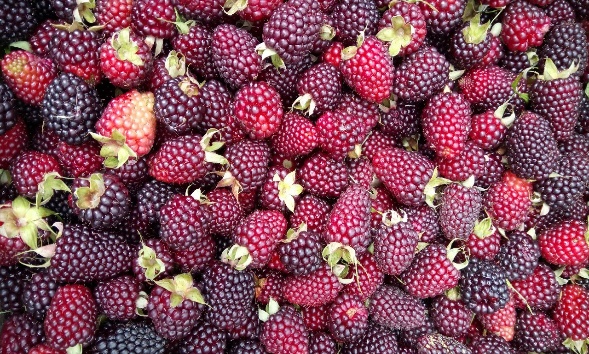 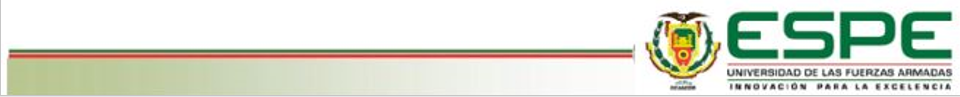 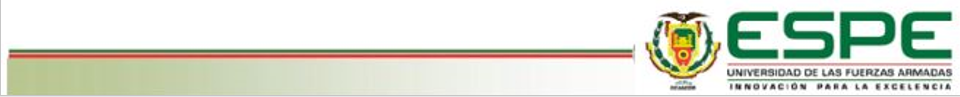 JUSTIFICACIÓN
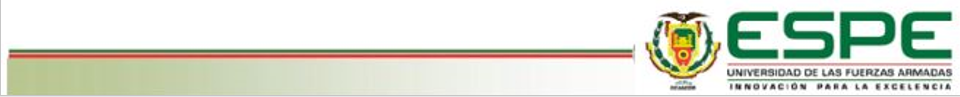 METODOLOGÍA DE LA INVESTIGACIÓN
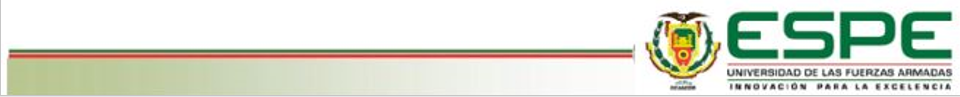 MATRIZ DE VARIABLES
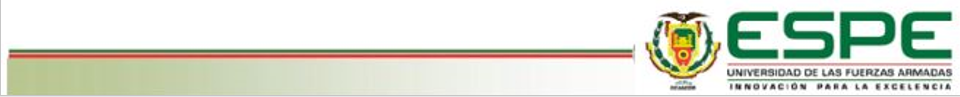 MARCO TEÓRICO
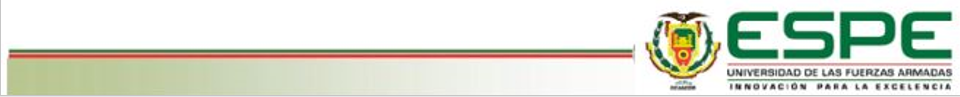 CARACTERIZACIÓN DE LA MORA DE CASTILLA
RubusGlaucus es una variedad de fruta dicotiledónea producida en el Ecuador
Cultivada durante siglos y forma parte de las costumbres alimenticias y medicinales de los antepasados
5142 ha cultivadas de mora, principalmente de fincas y medianos productores, de las cuales el 98% corresponde a mora de castilla
Se han creado asociaciones de productores de mora con el objetivo de tener mayor productividad, reducir costos y ser más competitivos
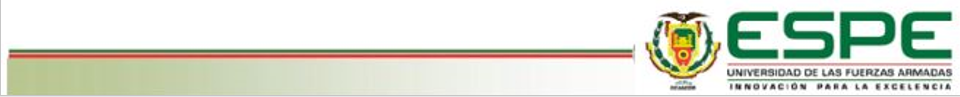 CADENA DE VALOR
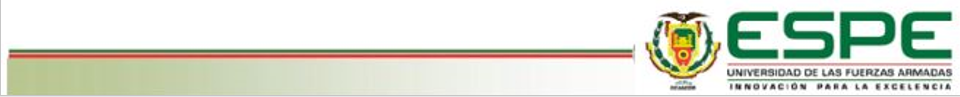 ASOCIACIONES DE PRODUCTORES DE MORA
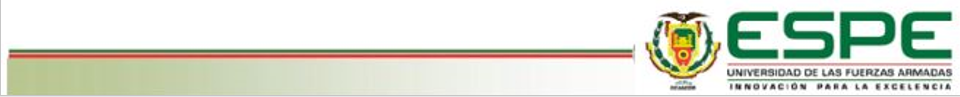 COMERCIO JUSTO
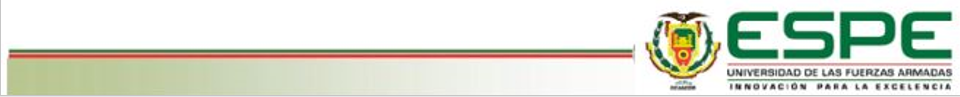 PIB
BALANZA COMERCIAL
ANÁLISIS DE LA SITUACIÓN ACTUAL DEL SECTOR EXPORTADOR DE LA MORA
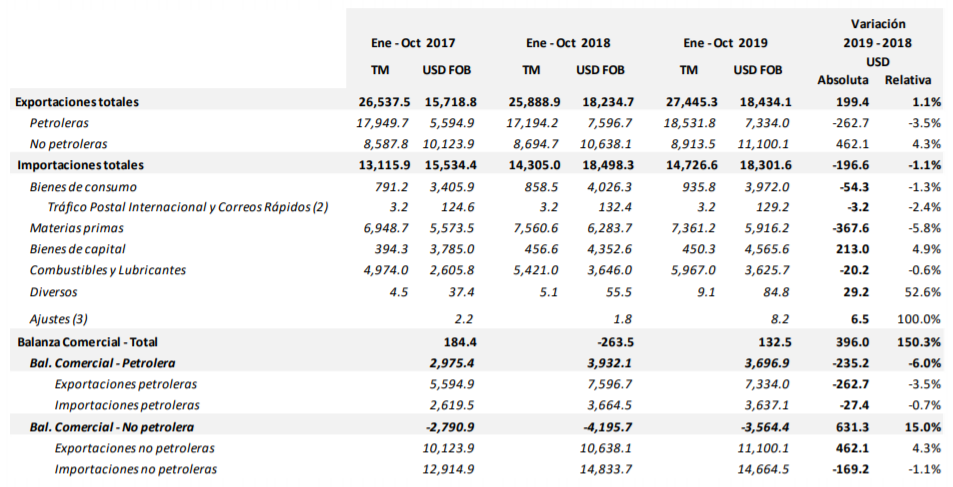 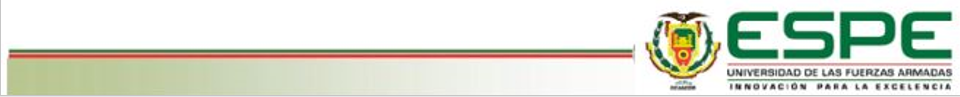 APORTE DEL SECTOR AGRÍCOLA A LA ECONOMÍA ECUATORIANA
Representa el 8% del PIB total del país
Base de la política de soberanía alimentaria
Conduce a la balanza comercial a un superávit
Es la tercera fuente de ingresos  y genera empleo en sectores rurales
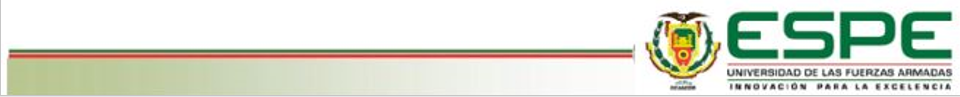 PARTIDA ARANCELARIA - MORA
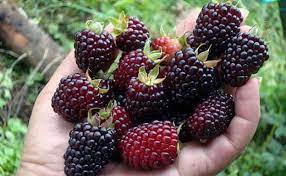 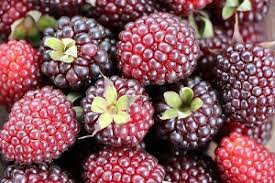 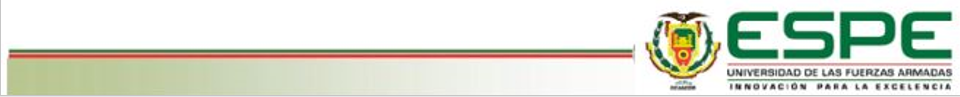 PRINCIPALES IMPORTADORES DE MORA A NIVEL MUNDIAL
EMPRESAS ECUATORIANAS EXPORTADORAS DE MORA
PRECIOS A NIVEL MUNDIAL
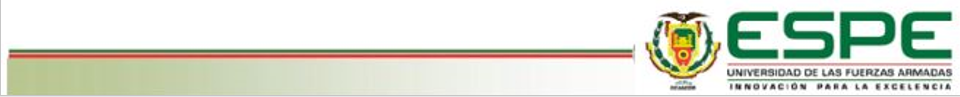 TOTAL KILOGRAMOS EXPORTADOS
FOB PERÍODO DE ESTUDIO
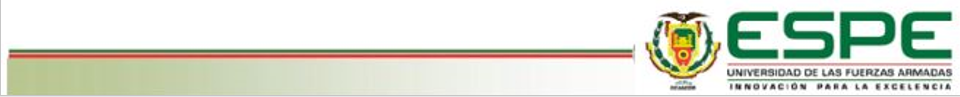 ACUERDOS COMERCIALES SUSCRITOS POR ECUADOR UNION EUROPEA-ESTADOS UNIDOS
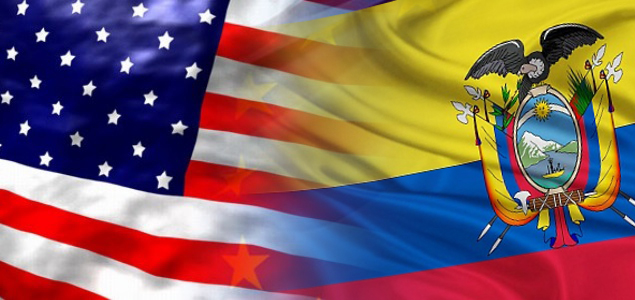 Acuerdo multipartes Unión europea –miembros de la CAN
SGP
A finales del 2020 las exportaciones a estados unidos crecieron en un 20%
Reducción de obstáculos a las exportaciones ecuatorianas
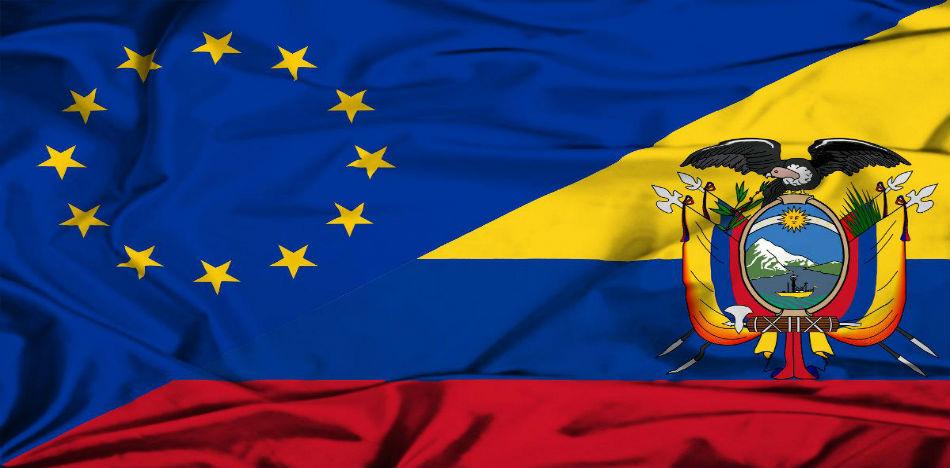 8 de diciembre de 2020, firma del acuerdo primera fase.
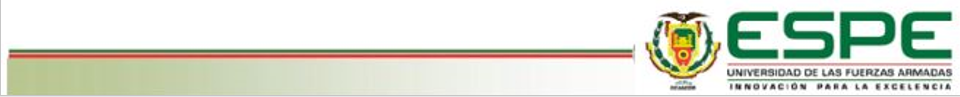 MERCADO MUNDIAL OBJETIVO
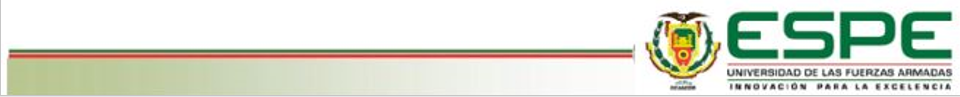 REQUISITOS PARA EL MERCADO EUROPEO
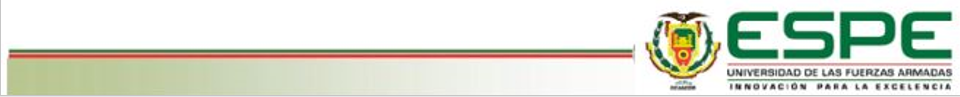 COMERCIO JUSTO EN ESPAÑA
Evolución de las ventas de productos de CJ 2015-2019
Evolución de las ventas de productos de CJ por importadoras tradicionales
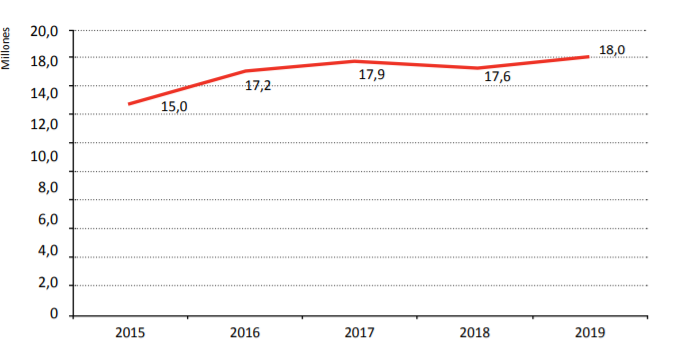 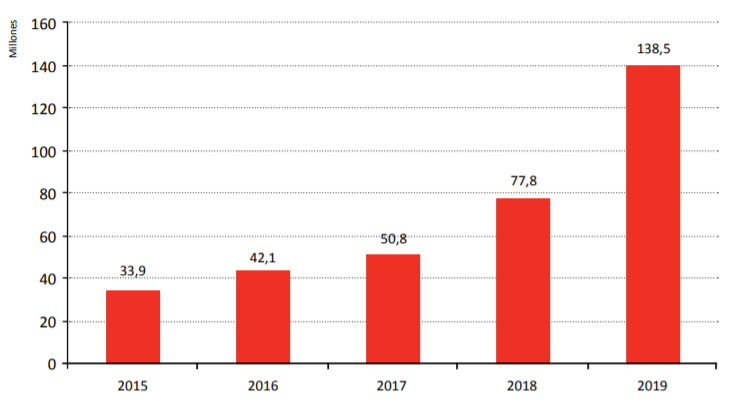 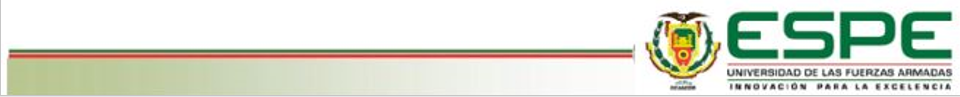 Estados Unidos
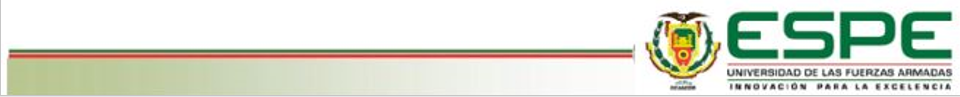 Medidas Arancelarias y No Arancelarias
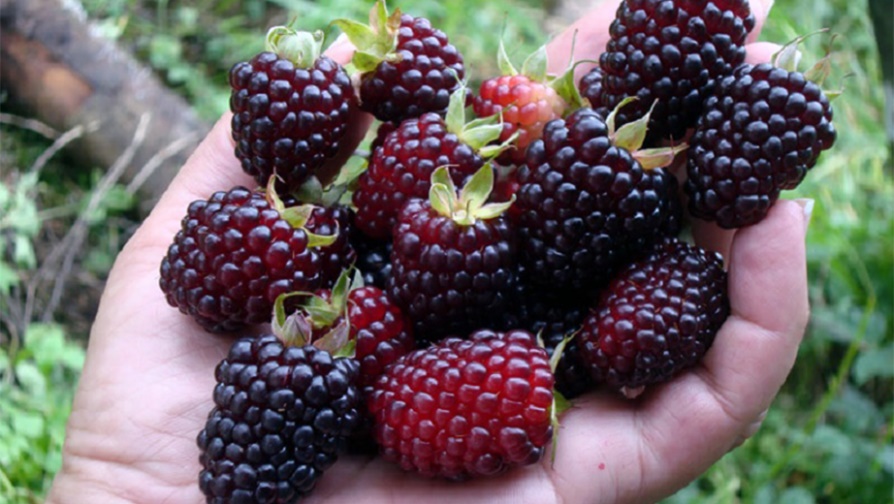 Los requisitos que se exige para la exportación de mora a Estados Unidos
Permiso de importación para plantas y productos vegetales
Certificado Fitosanitario
Normas de etiquetado exigidas por el país
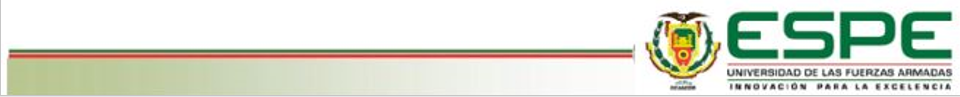 ANÁLISIS DEL MERCADO (PROYECCIONES ESPAÑA)
El modelo de regresión lineal se basa en datos históricos para los pronósticos de ventas
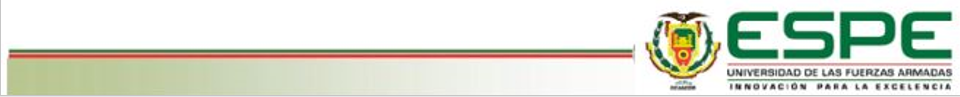 ESTADOS UNIDOS
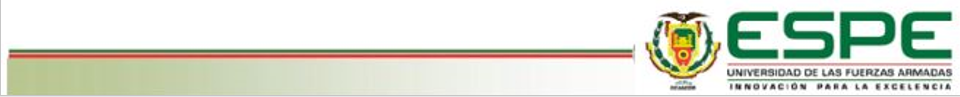 PROPUESTA
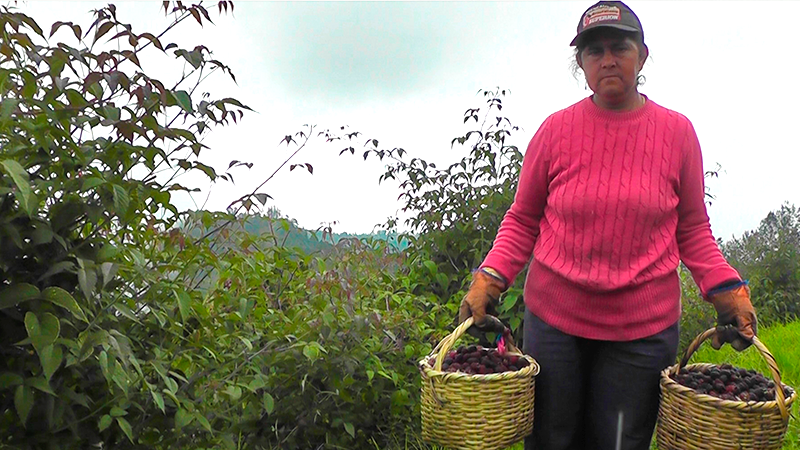 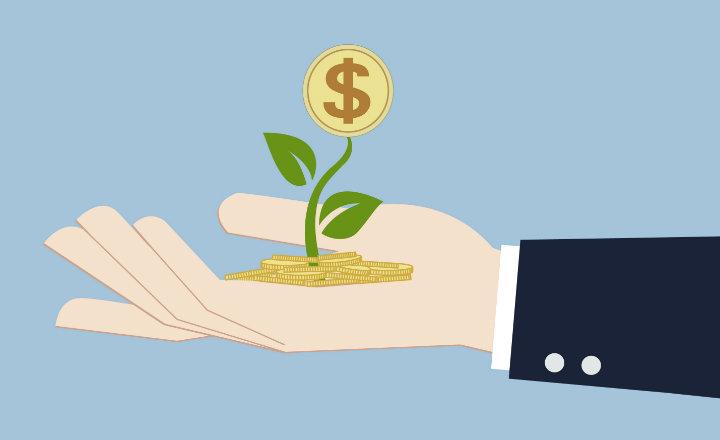 CONCLUSIONES
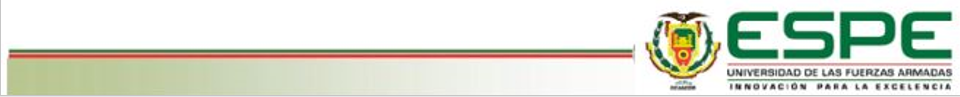 RECOMENDACIONES
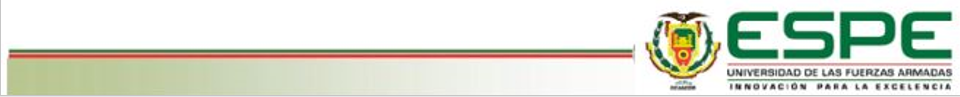 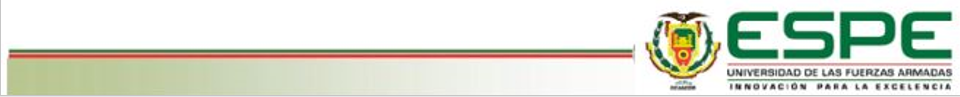